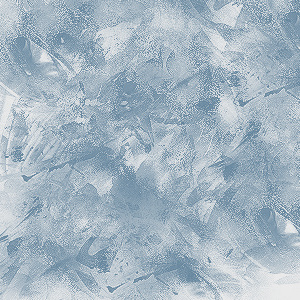 Mi hiányzik?
Készítette: Bölcsföldi Márta
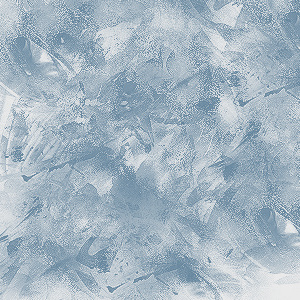 cs
gy
ny
zs
dará___
zs
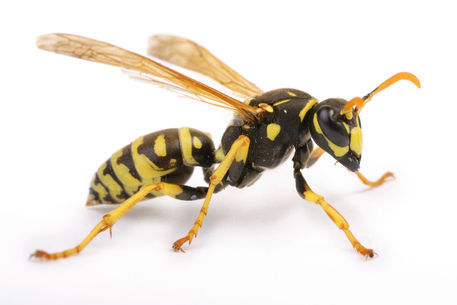 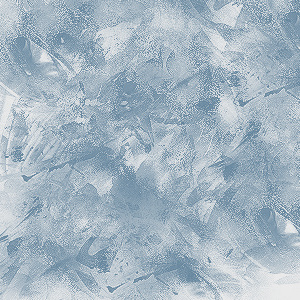 cs
gy
ny
zs
___urma
gy
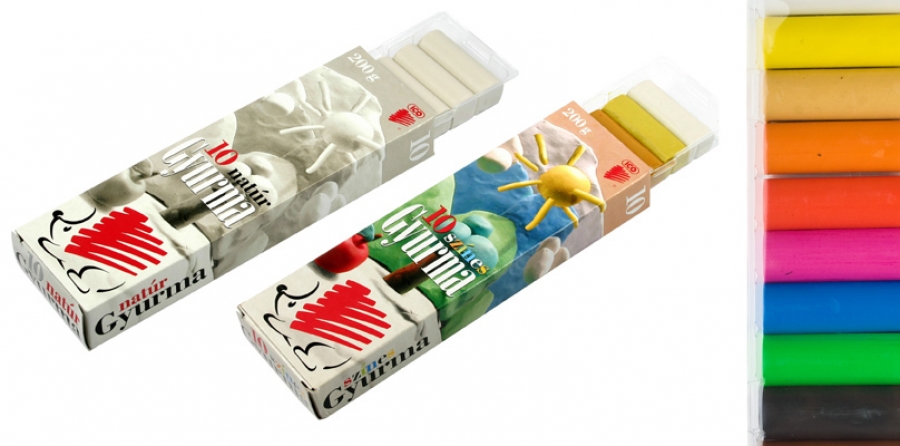 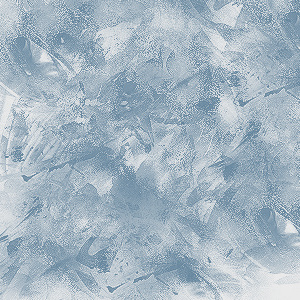 cs
gy
ny
zs
ta___kó
cs
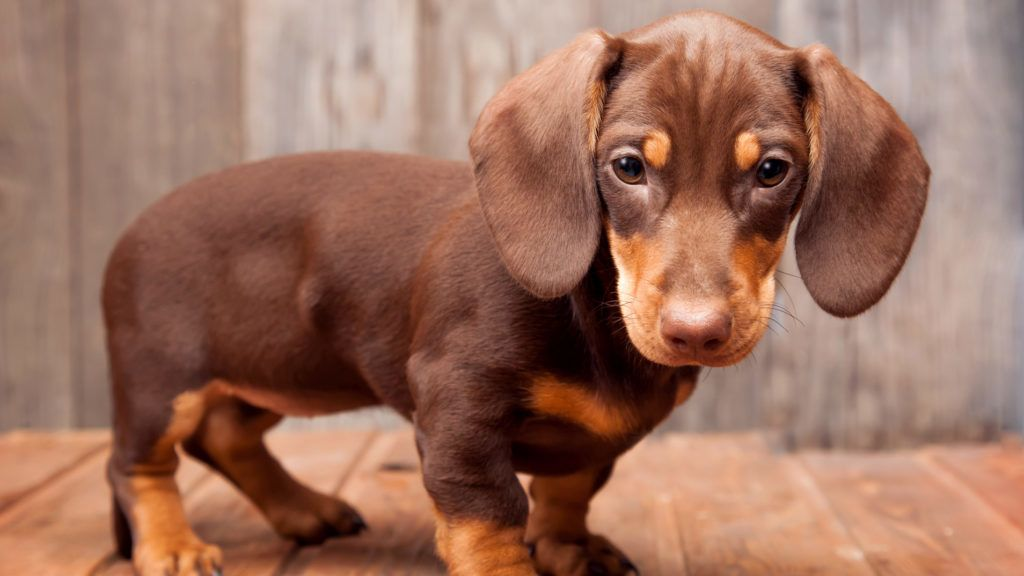 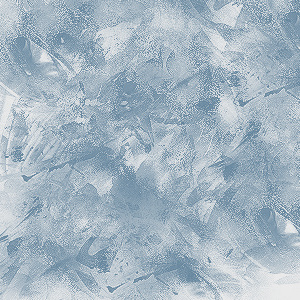 cs
gy
ny
zs
ka___a
cs
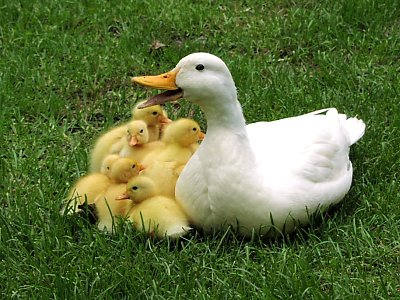 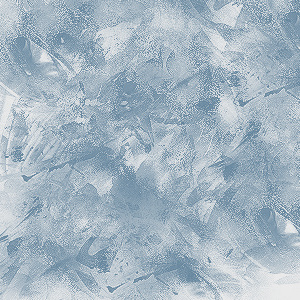 cs
gy
ny
zs
ka___ló
gy
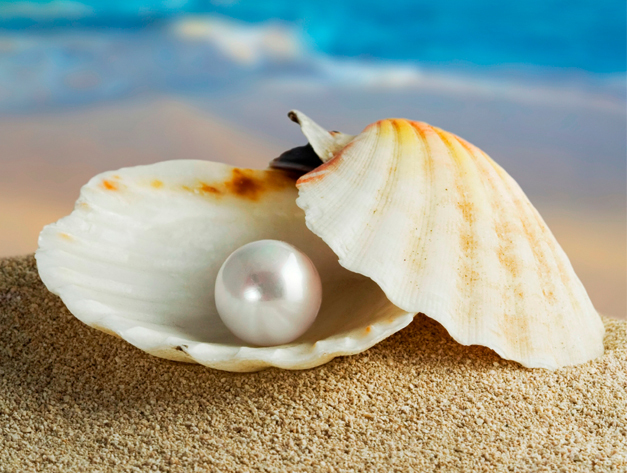 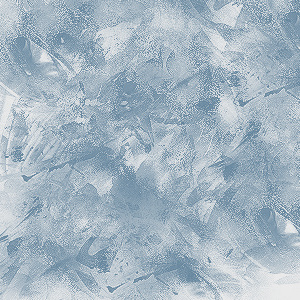 cs
gy
ny
zs
du___ha
ny
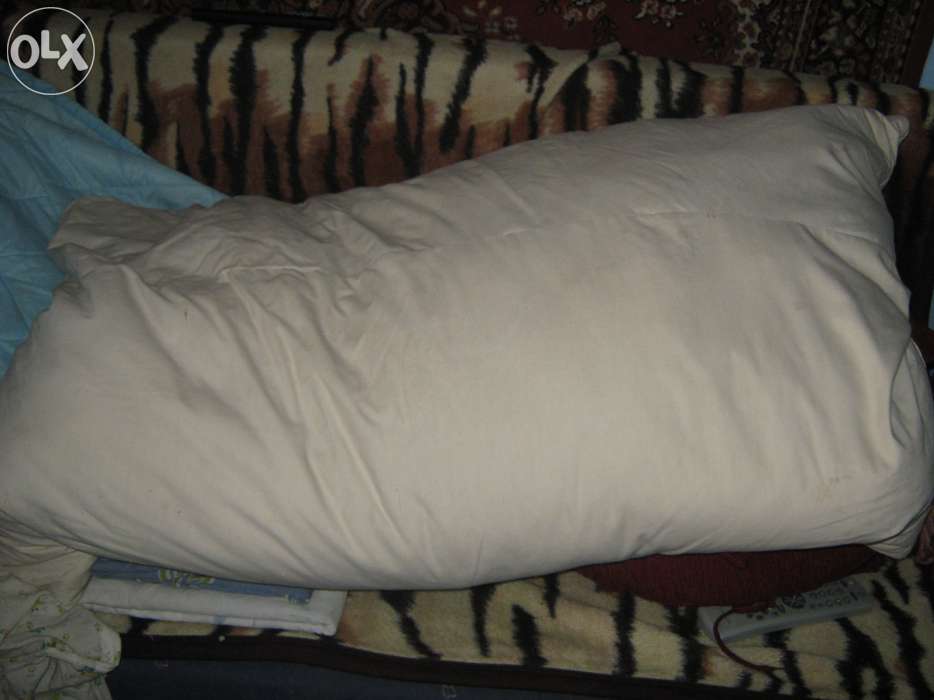 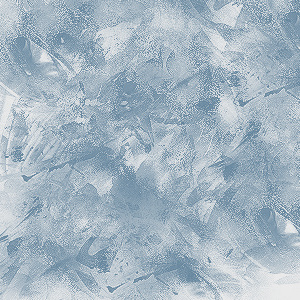 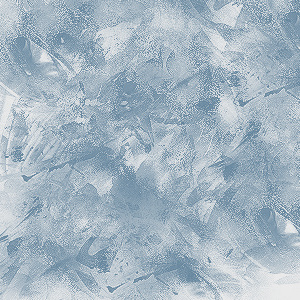